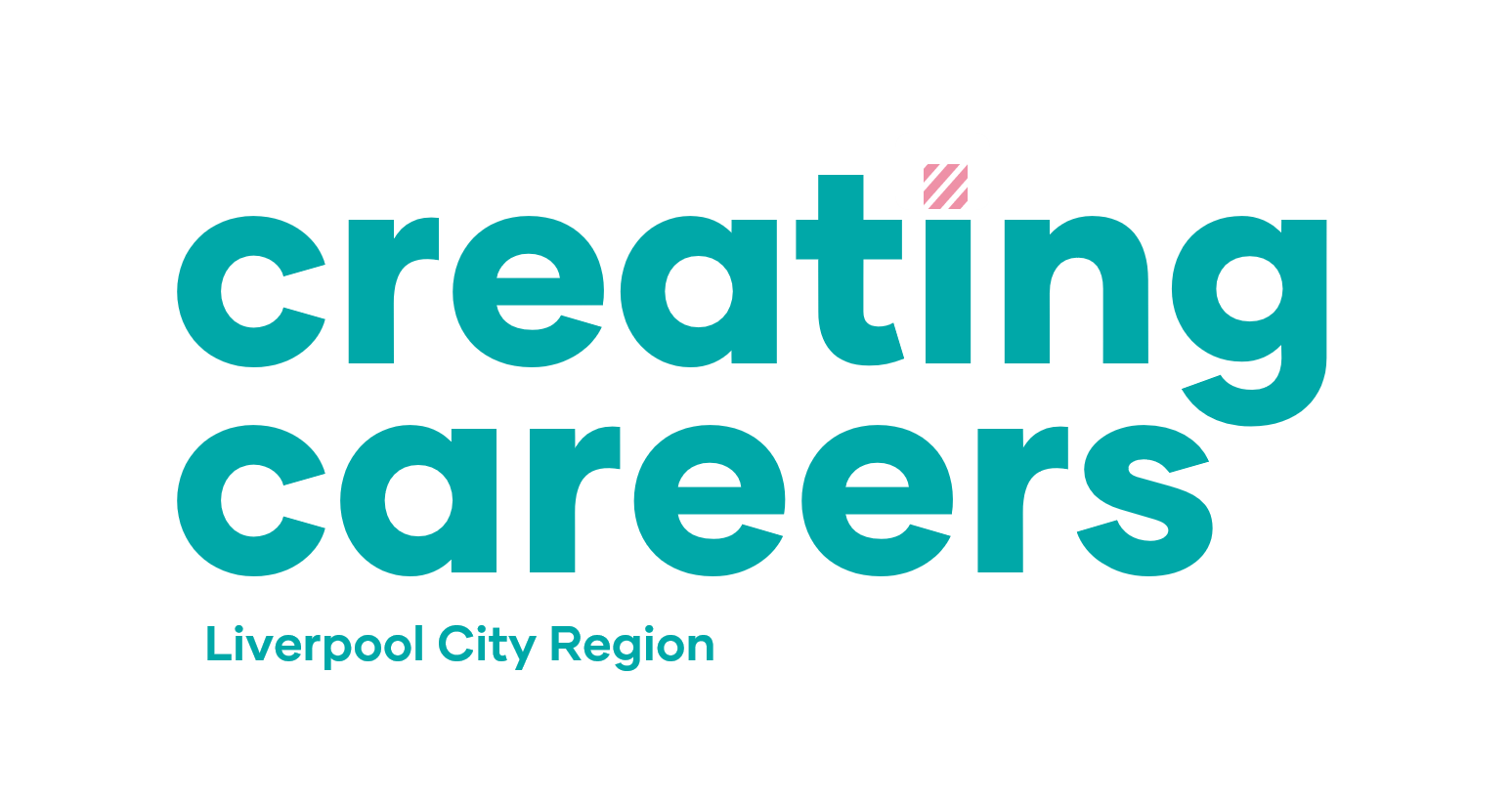 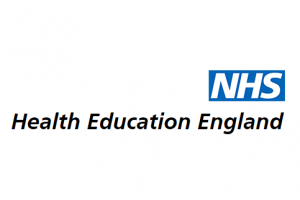 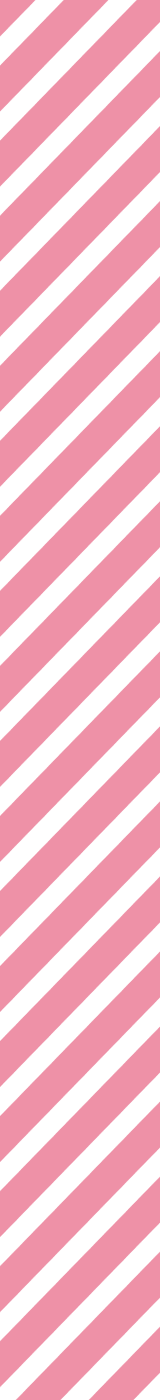 Creating Careers: Ask Us Anything
Season Two 

Pharmacy
Thursday 9th June 2022

4.30pm – 5.30pm

Student Pre-work
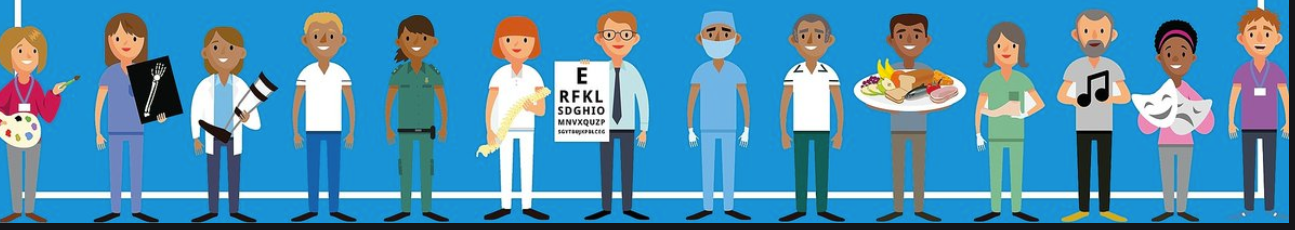 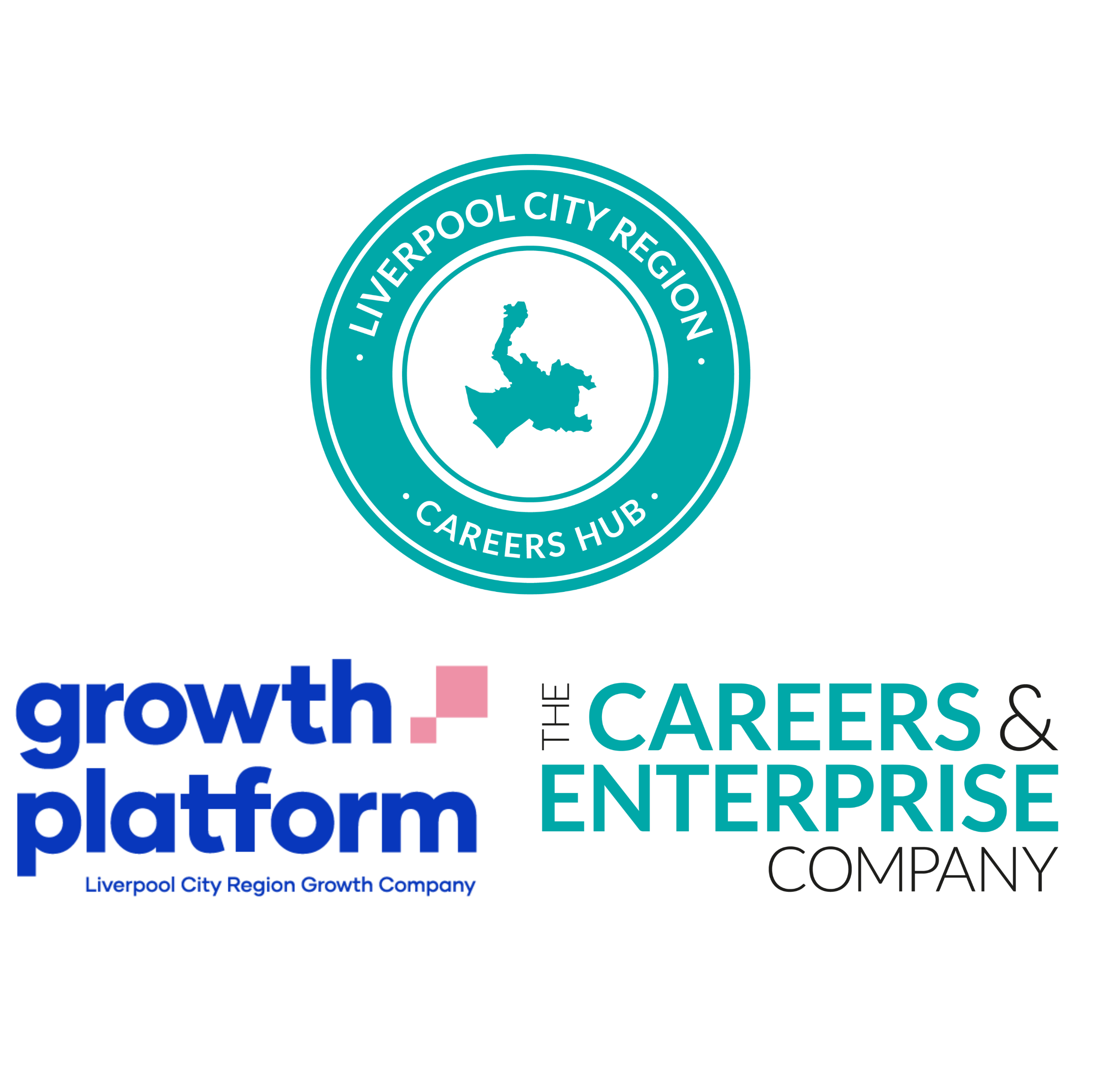 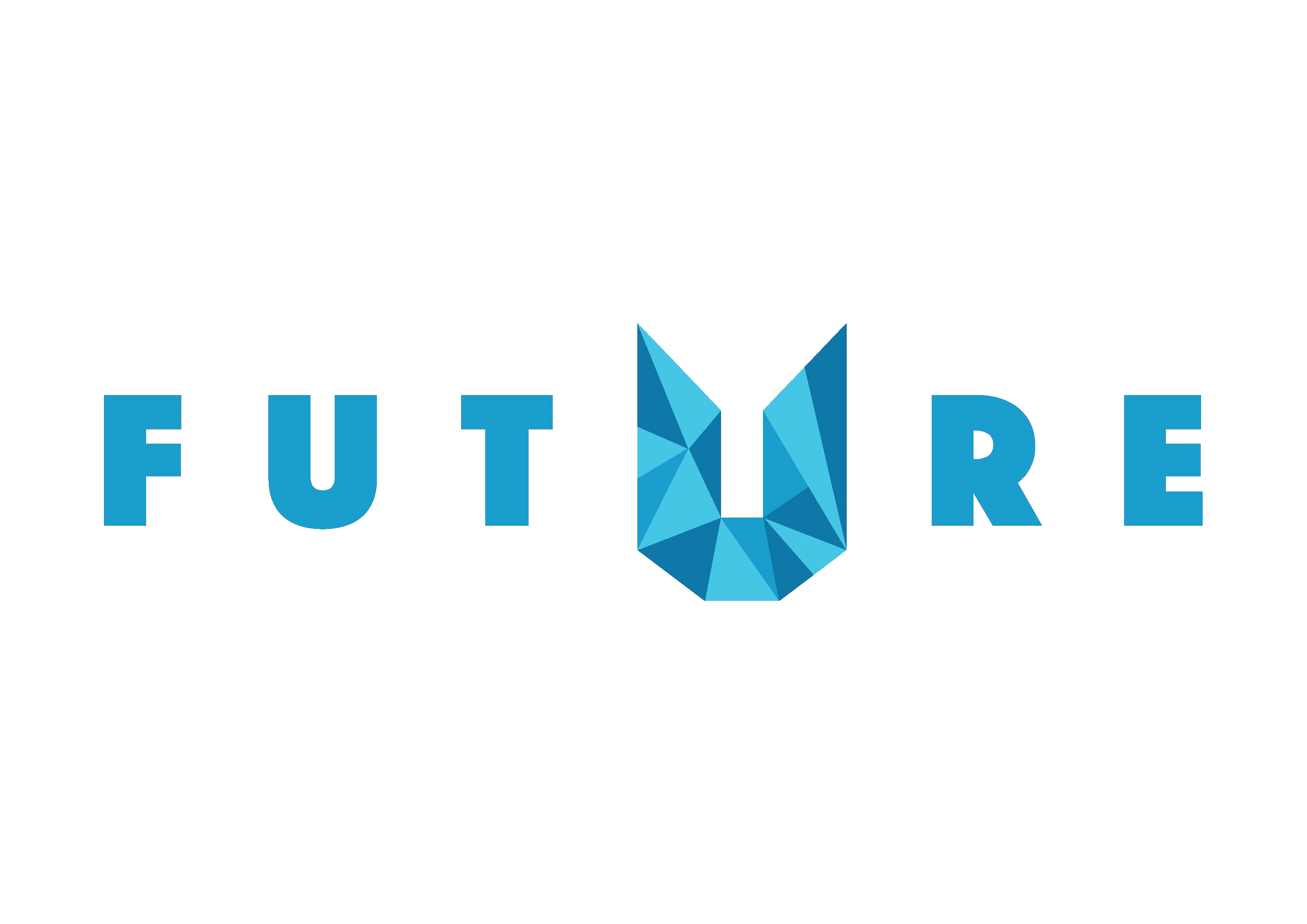 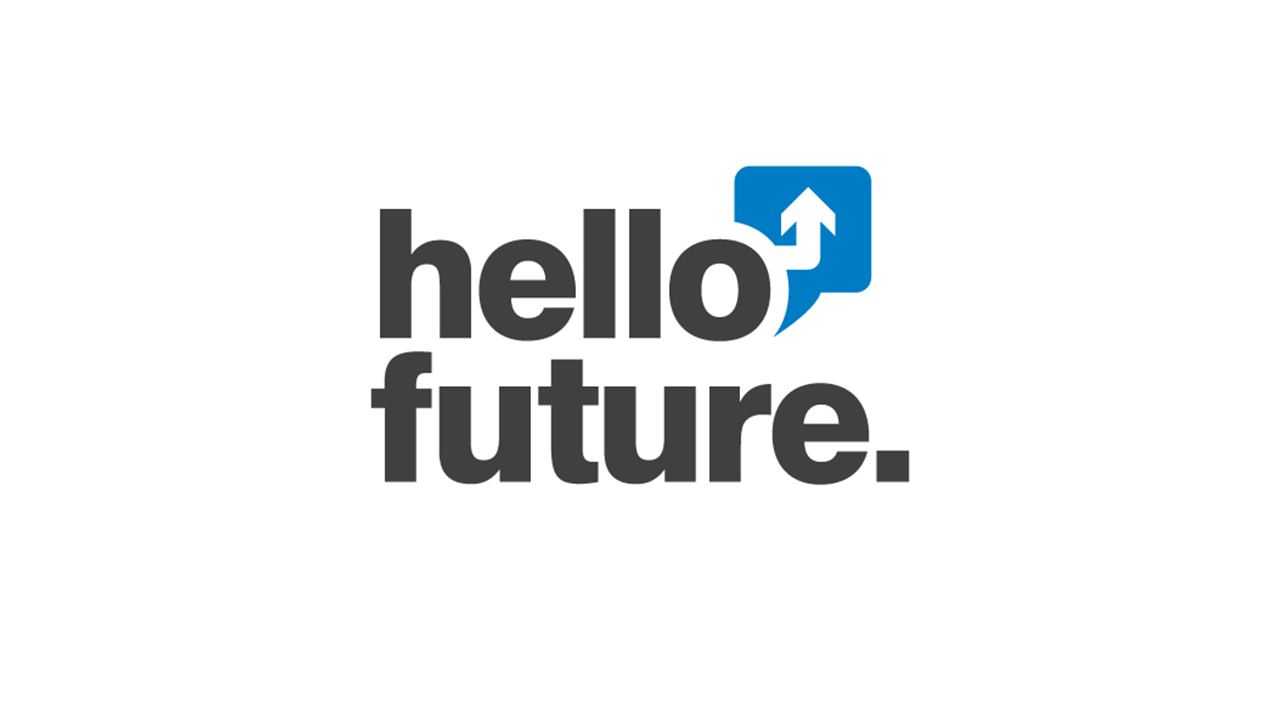 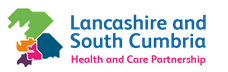 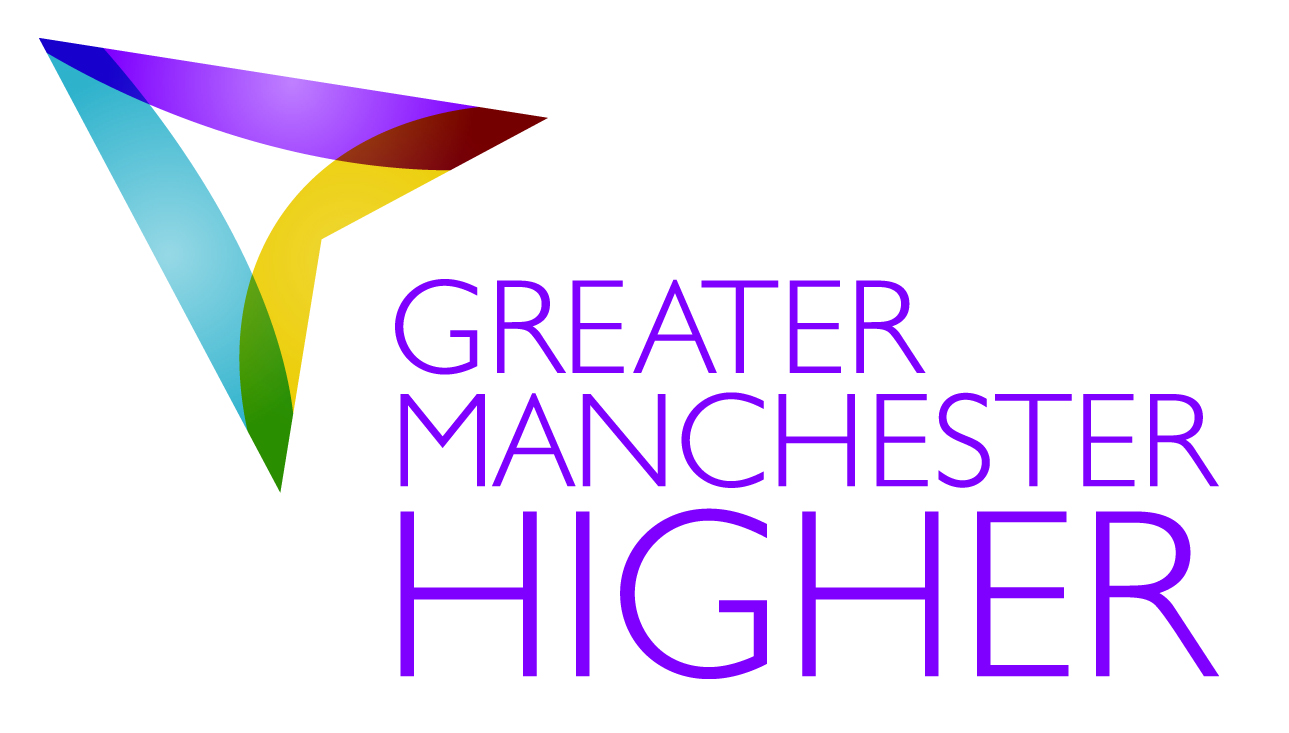 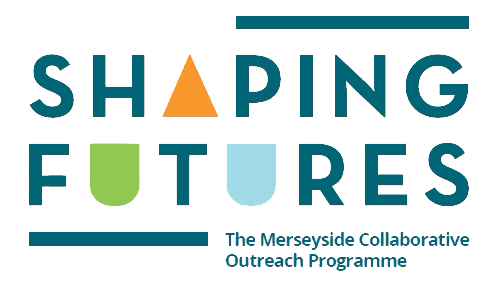 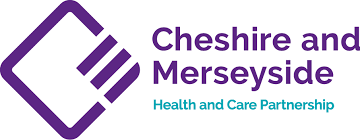 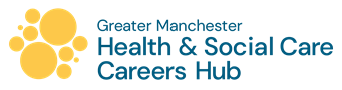 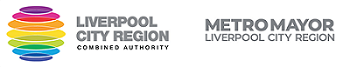 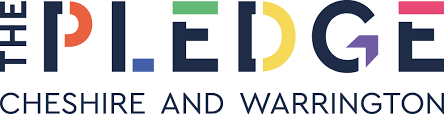 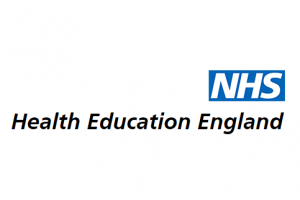 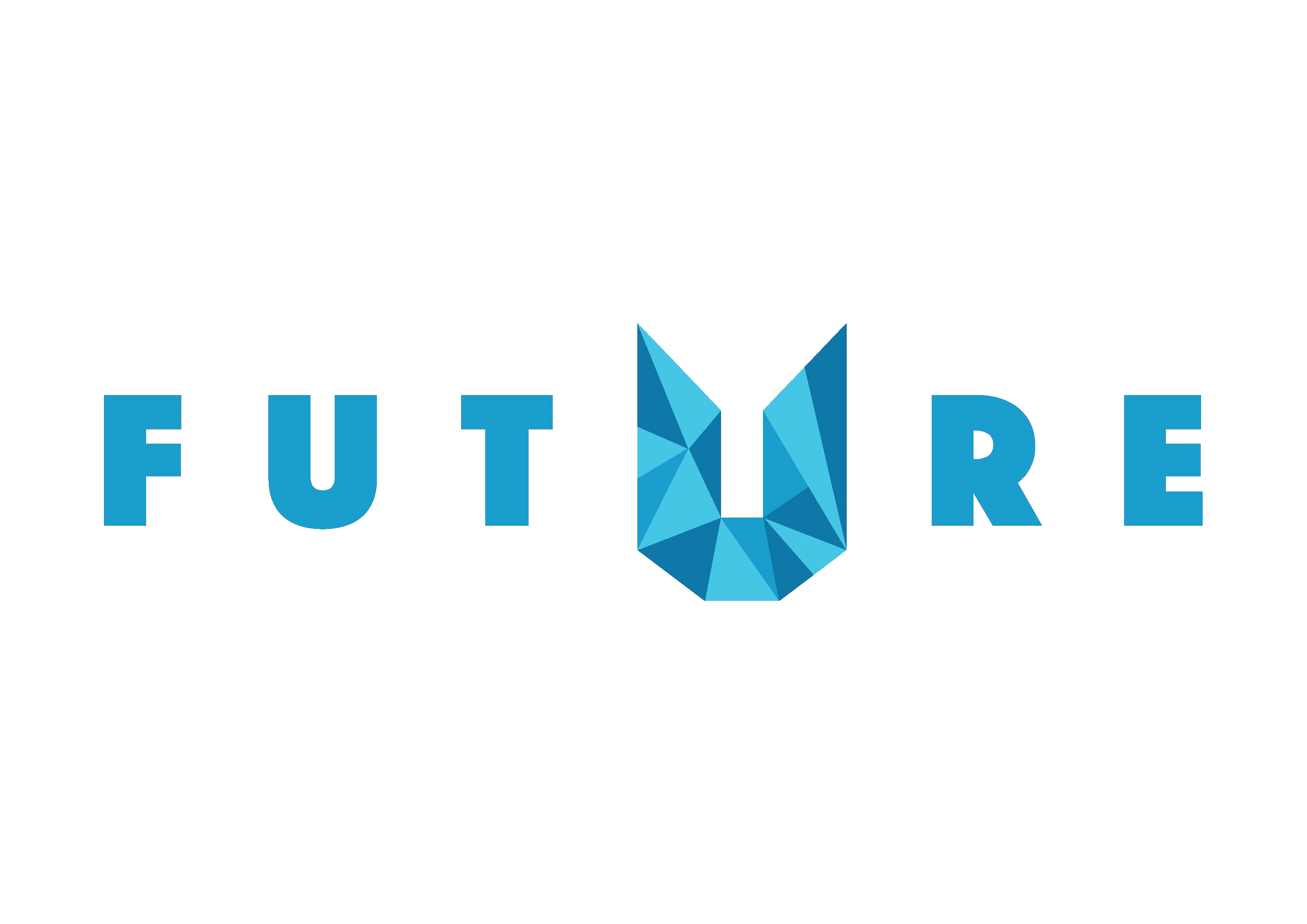 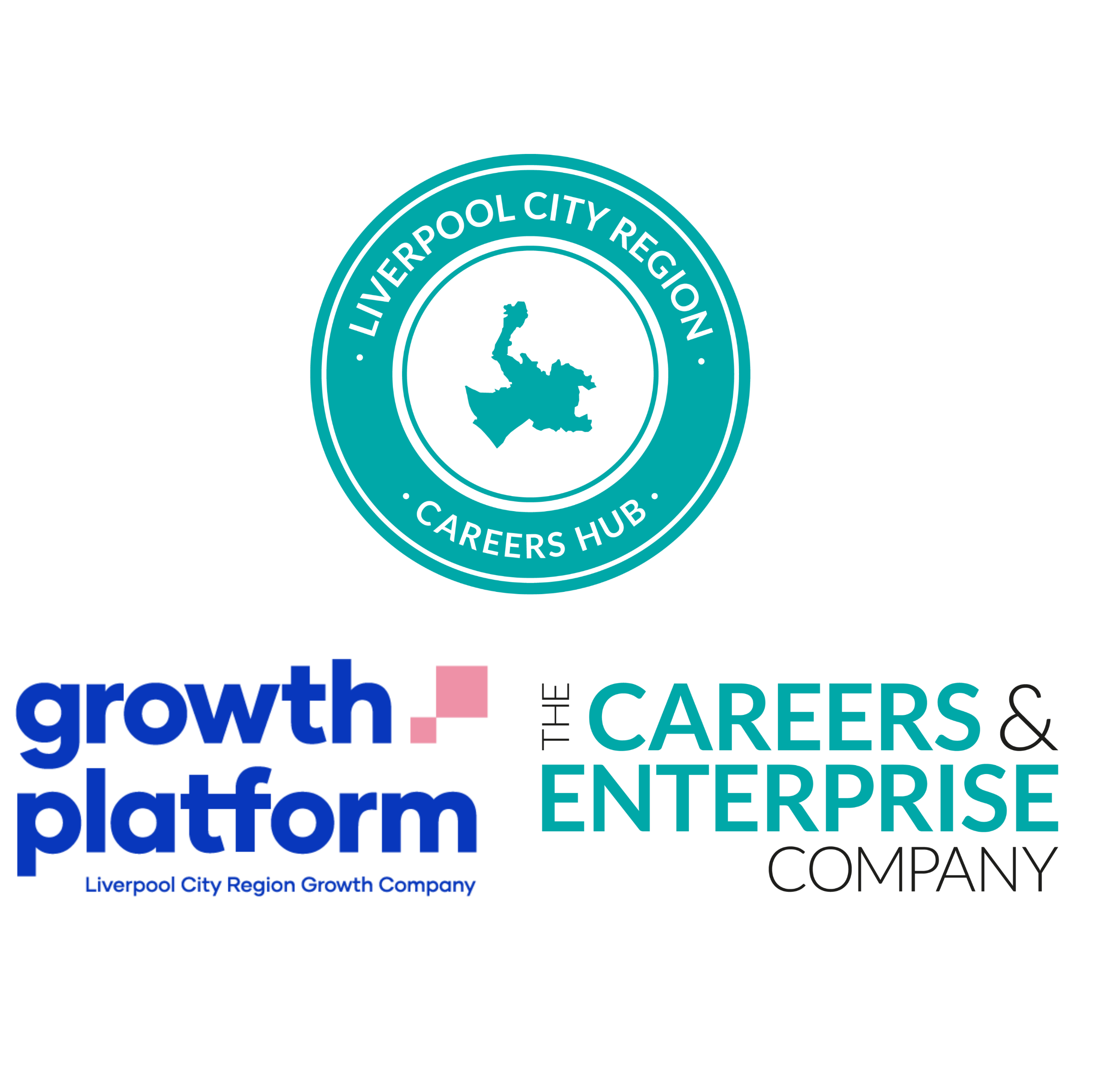 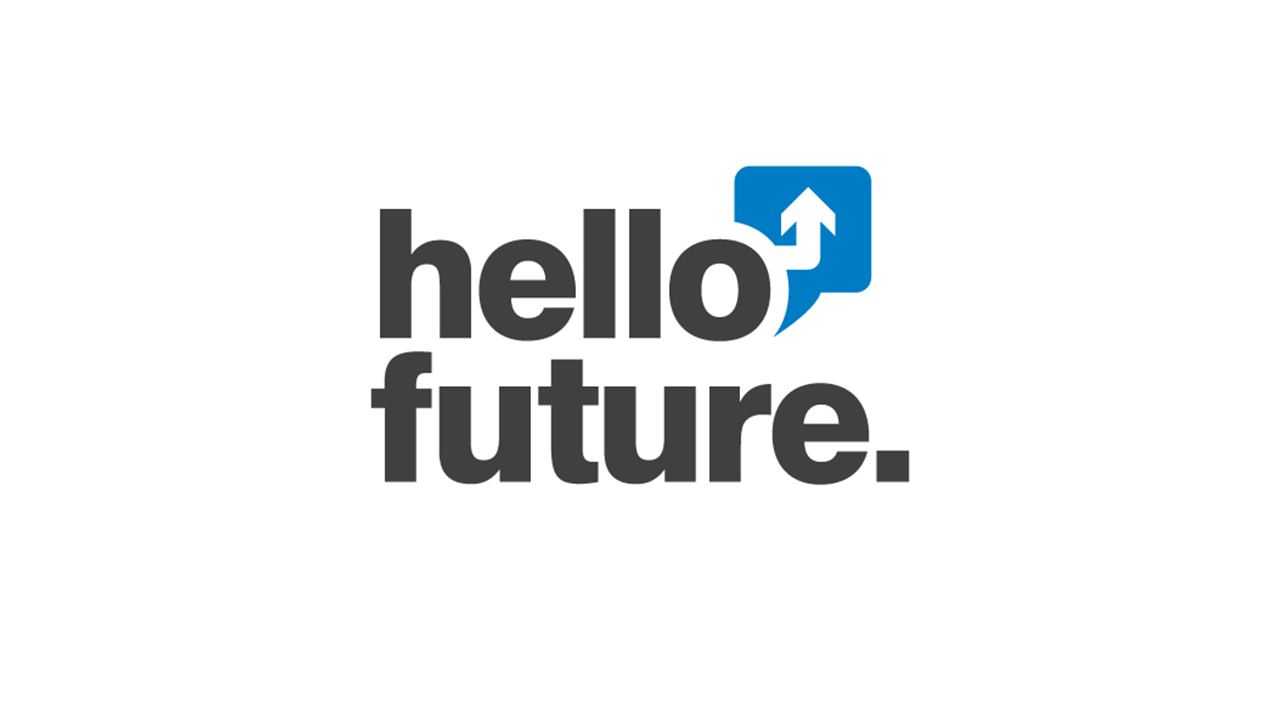 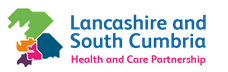 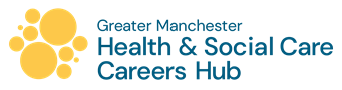 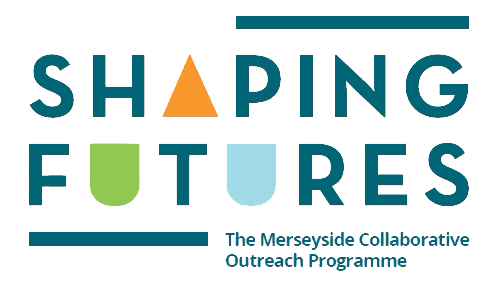 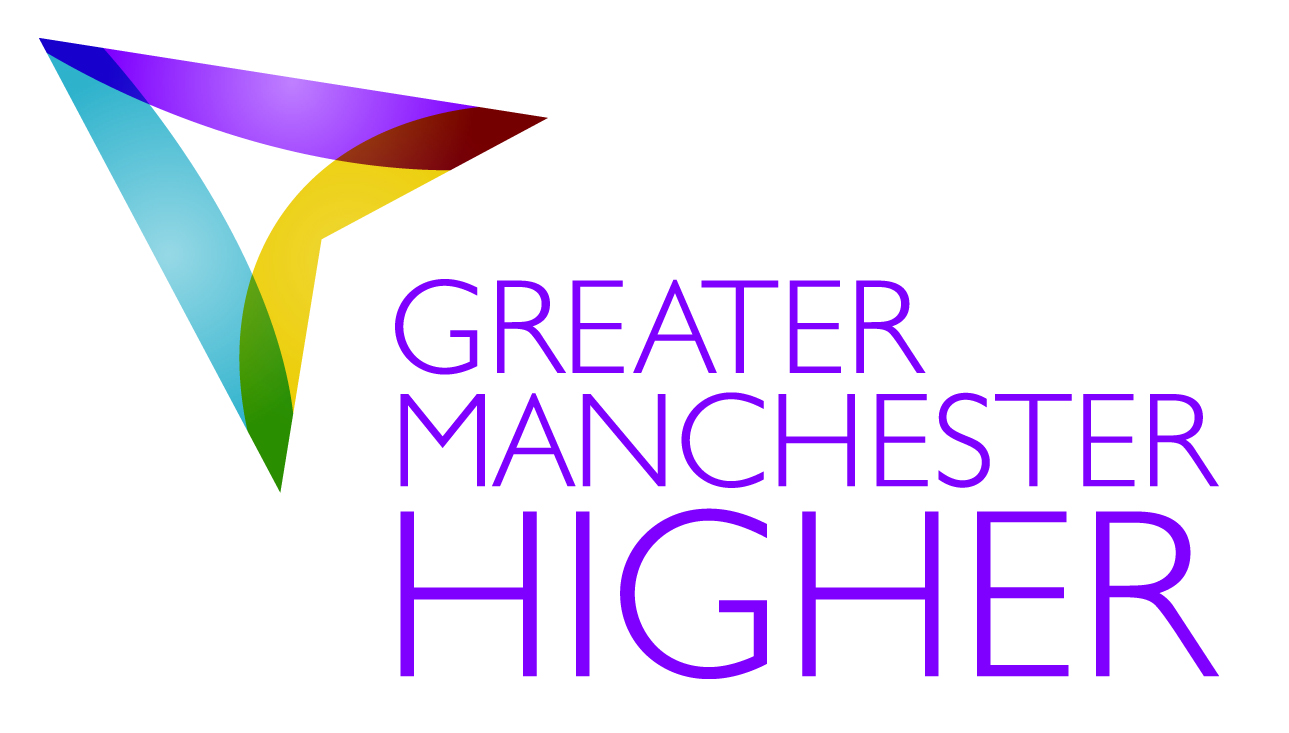 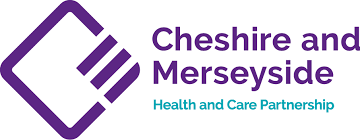 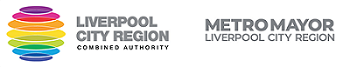 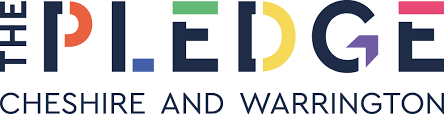 Questions to ask 
Using what you have learned from your pre-work, think of three questions that you would like to ask at our event. 
Is there anything you don’t understand or would like more information on? You may even come up with more questions as you watch the webinar. 

1. 

2. 

3.
1a. Using this interactive resource, click on each character to find out more about their role. 

1b. Now that you have completed your research, what are the top THREE skills* that are needed to work in pharmacy? Explain your choices. 
*Skill = the ability to do something well. Find examples here. 

Skill 1

Skill 2

Skill 3 

1c. If you are interested in a career in pharmacy, you will need to show that you possess these skills, too. You may not have clinical experience but you can show that you use these skills in other settings as they are transferable. Click to learn more about transferable skills. 

Using examples from home, school, hobbies, part-time work, sports teams and anything else, explain how YOU demonstrate each skill that you chose in question 1b. 

Skill 1

Skill 2

Skill 3

2a. Navigate this interactive pharmacy careers map to discover the diverse range of SETTINGS where a career in pharmacy can take you. 

2b. Which setting would you prefer to work in? Explain your answer.
Useful careers tips
Whilst listening, note down any inspirational or interesting advice that you hear which could help you on your careers journey 







Now head over to your Creating Careers Roadmap to evaluate today’s event…
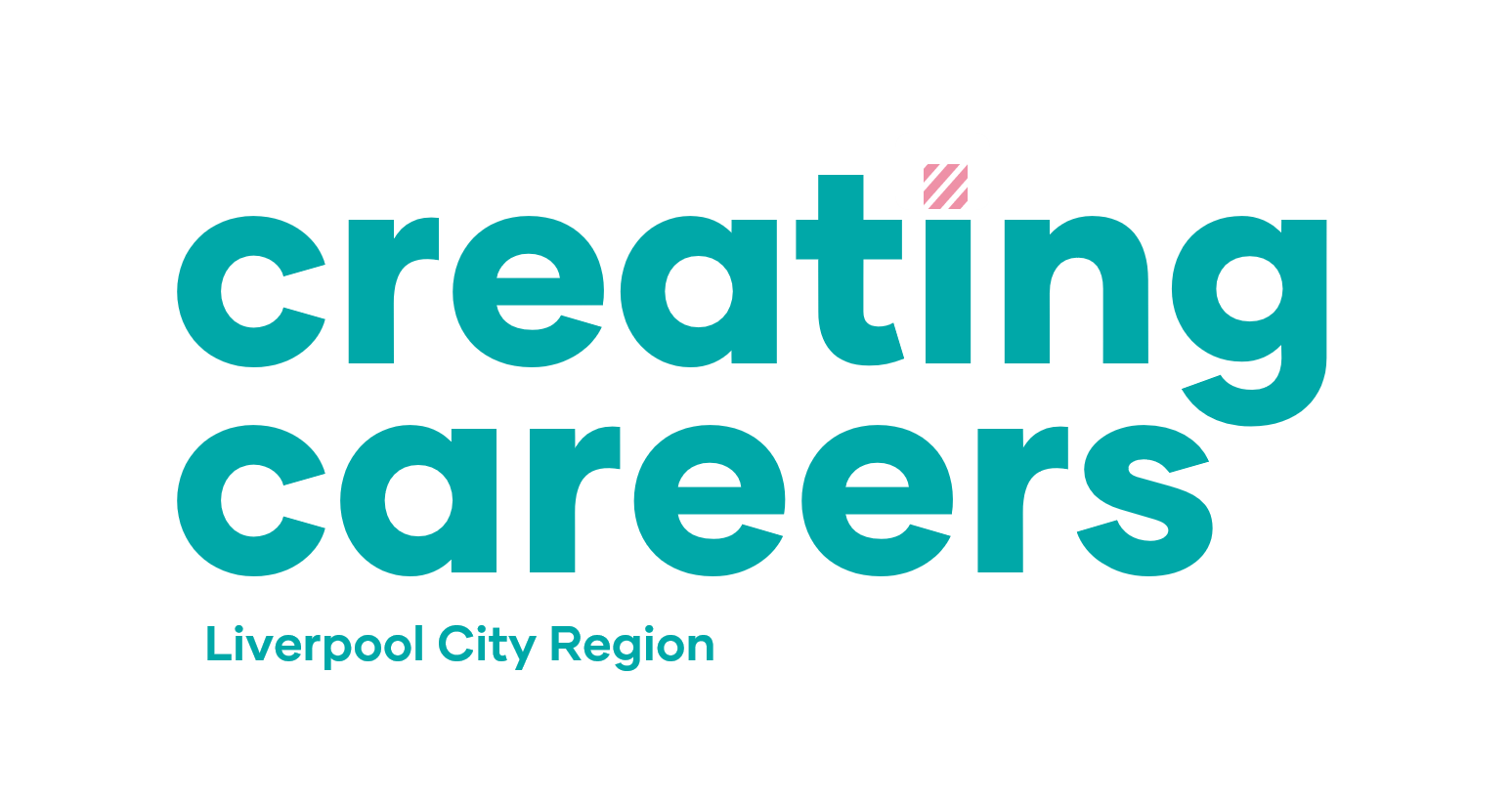 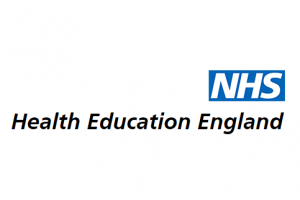 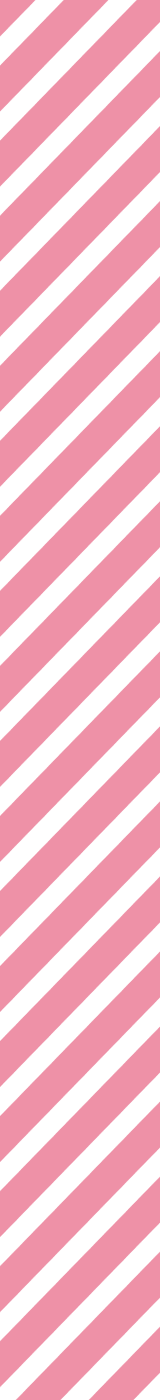 Values of the NHS Constitution
Values Challenge - click here to begin!
If you're applying for a job either directly in the NHS or in an organisation that provides NHS services, you'll be asked to demonstrate the values of the NHS Constitution and how they would apply in your everyday work.

You can find out more about NHS values here.  

Complete the values challenge to see if you share the NHS’ values!
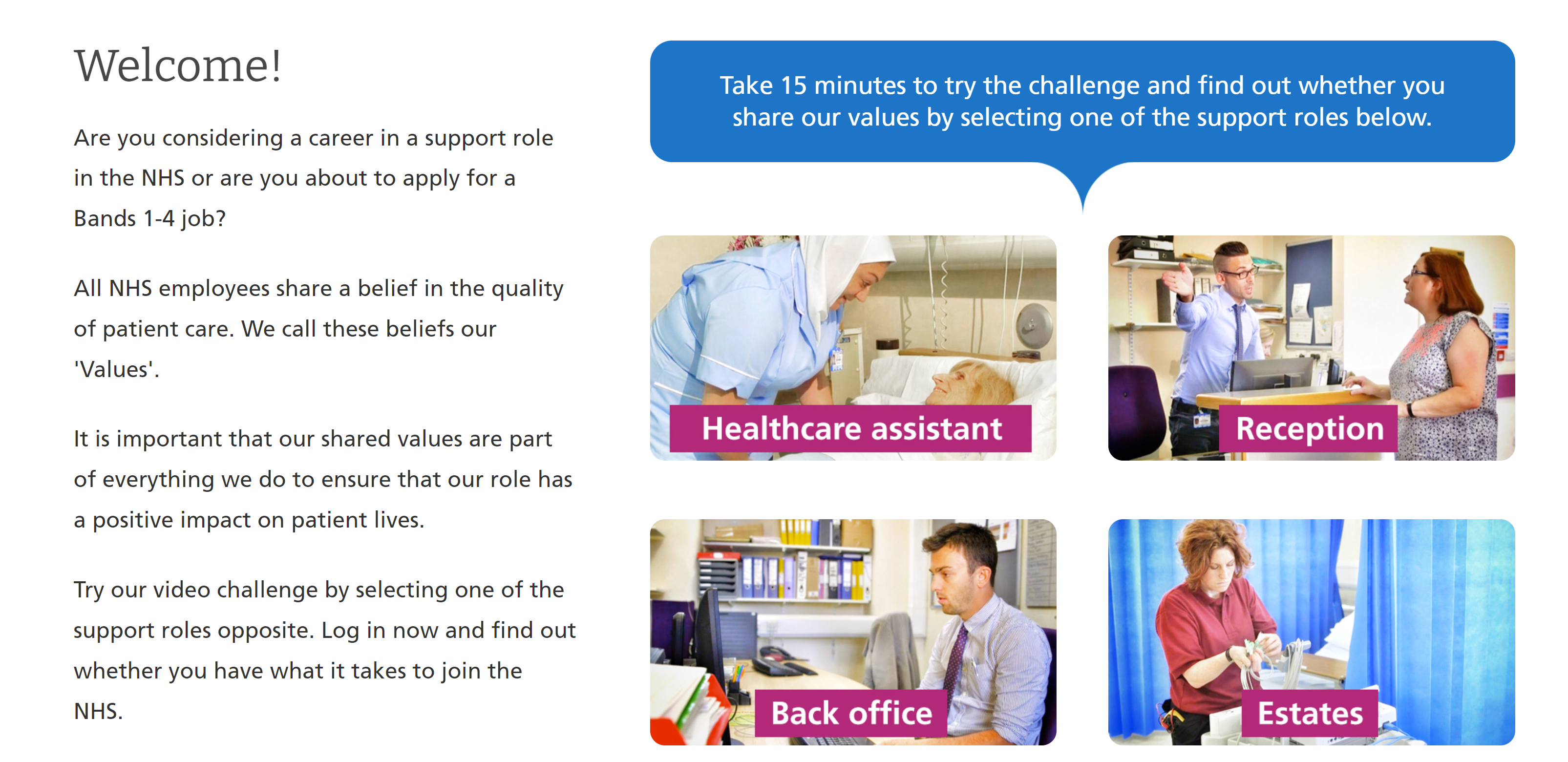 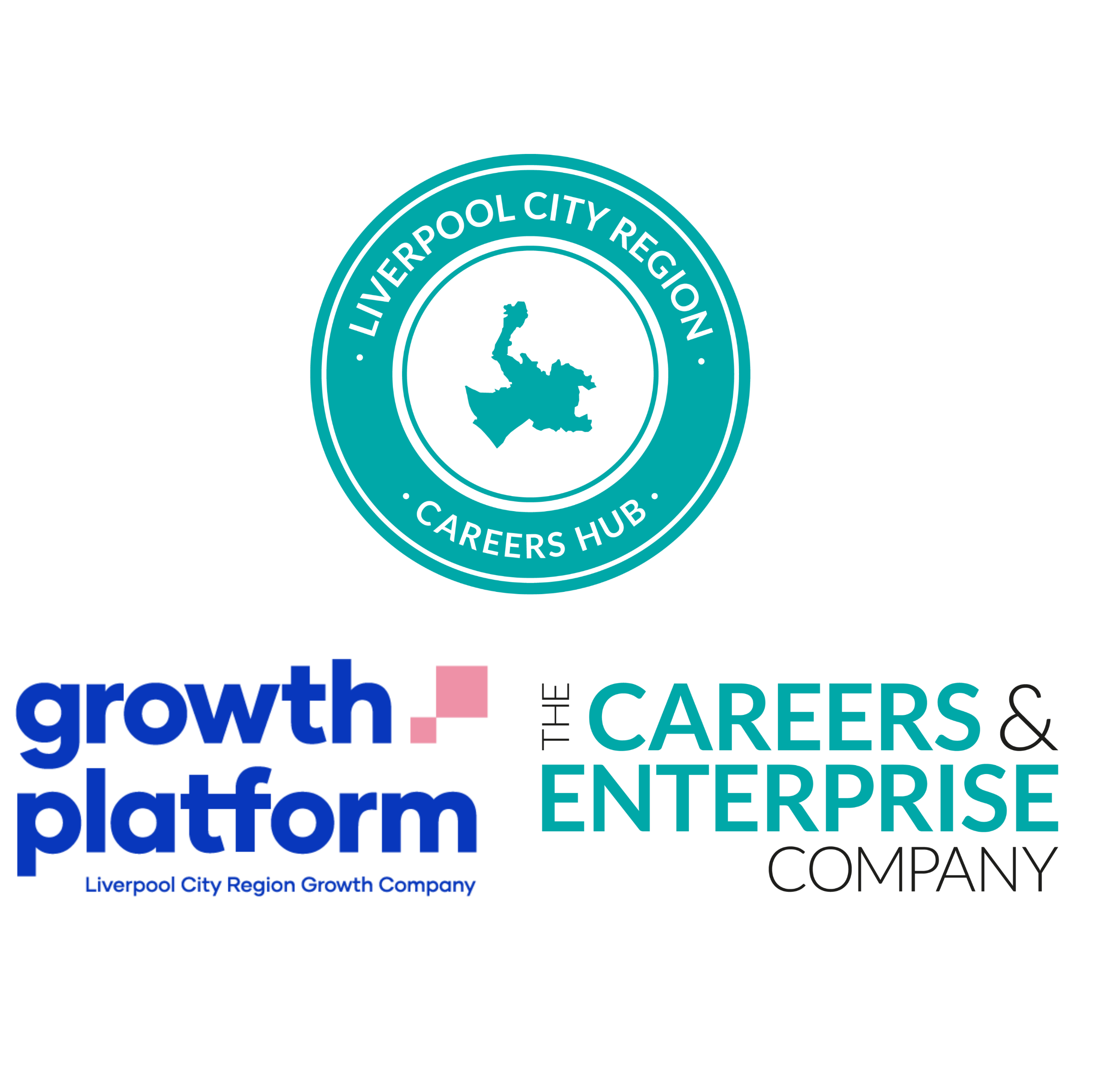 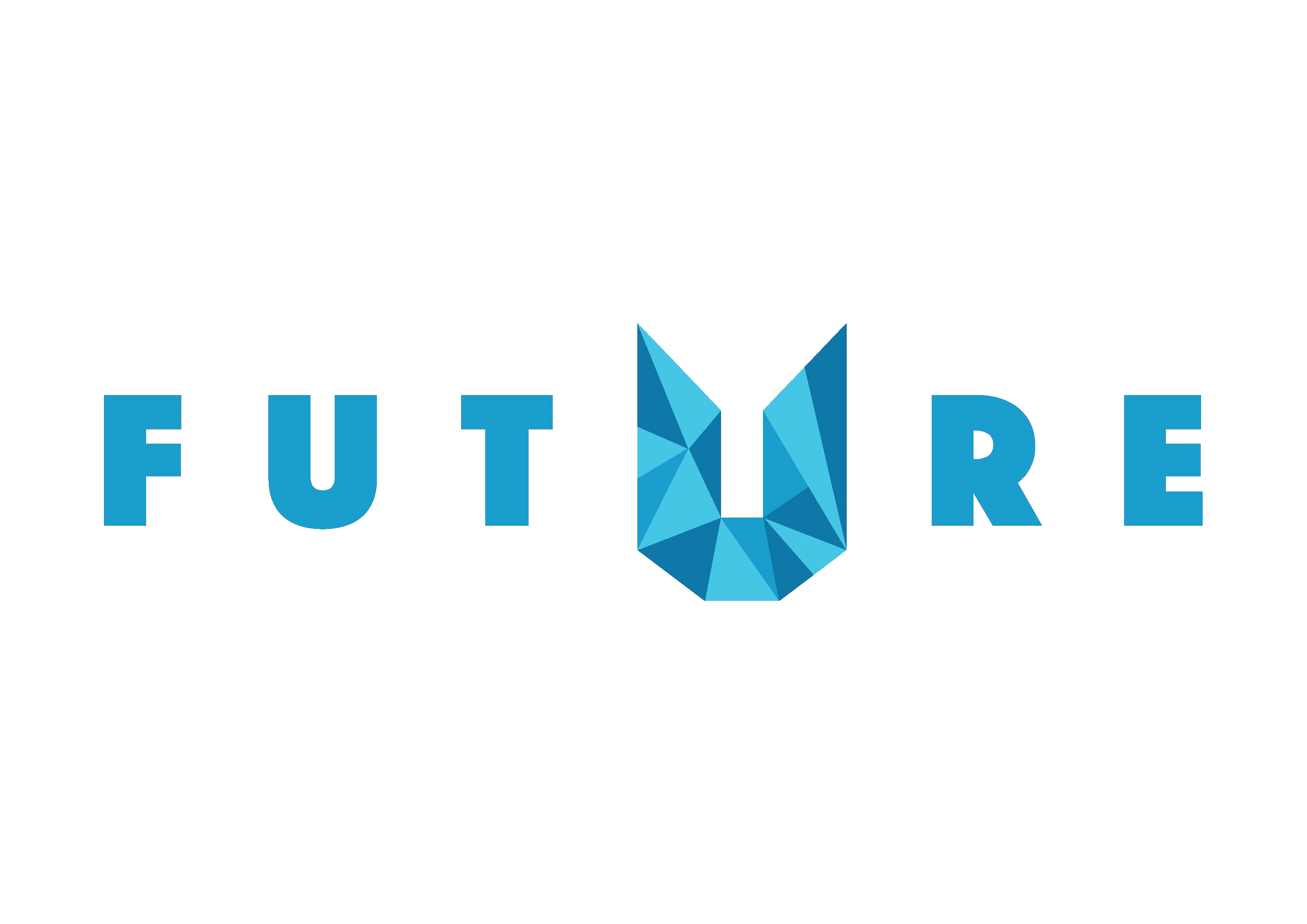 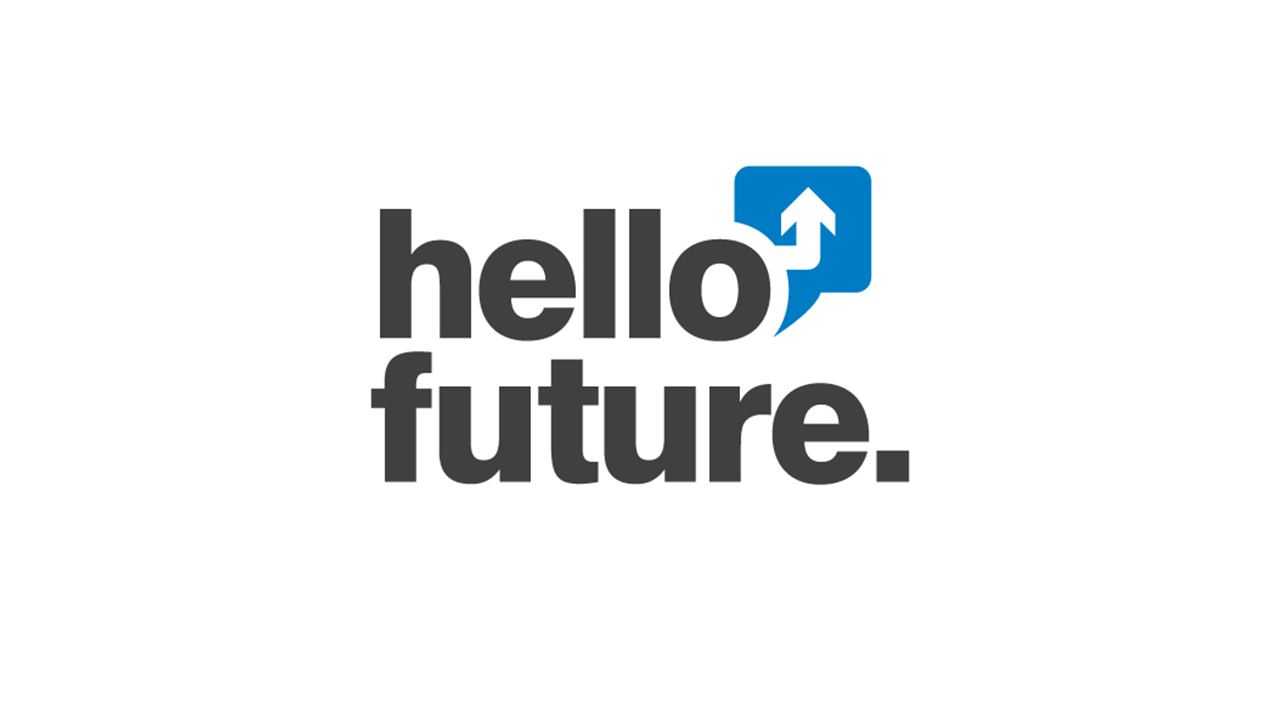 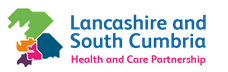 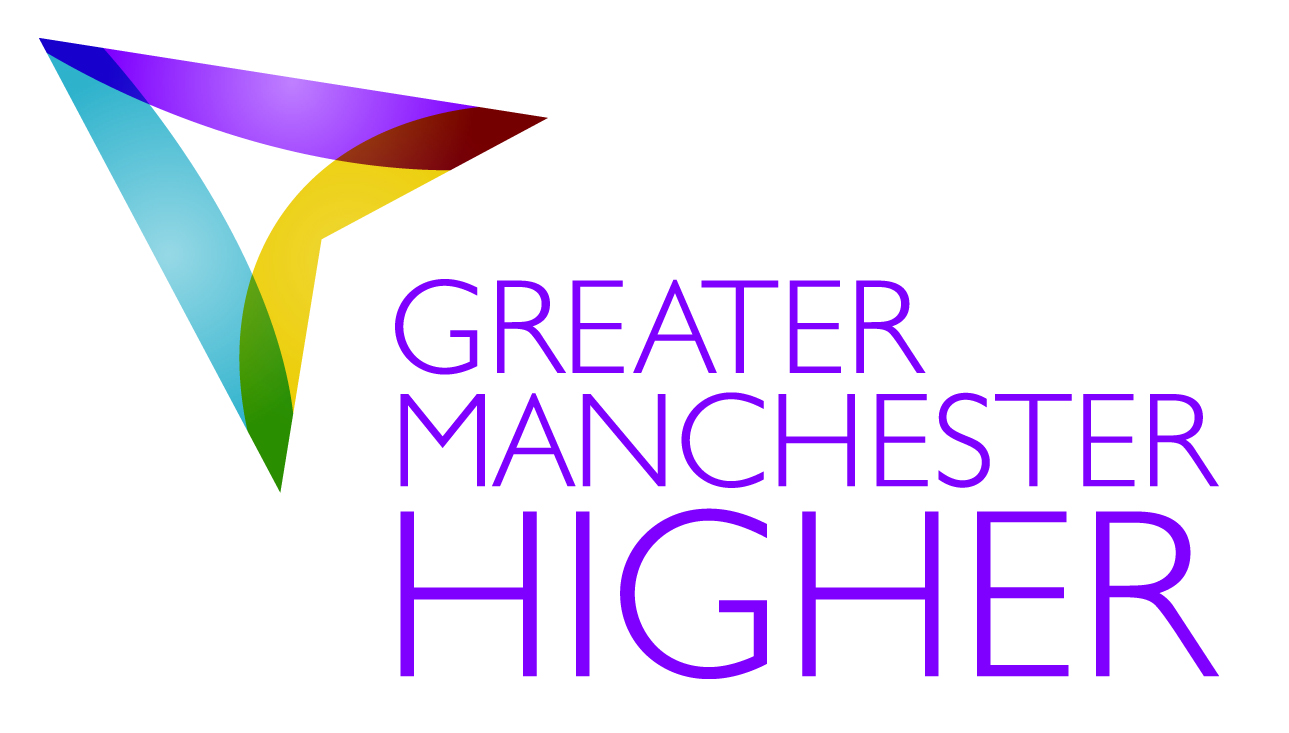 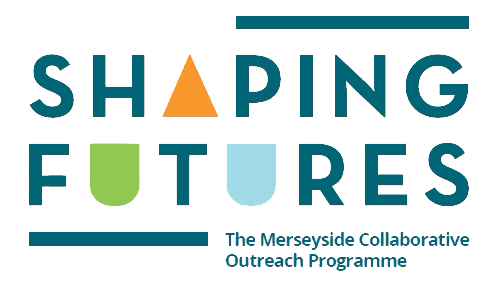 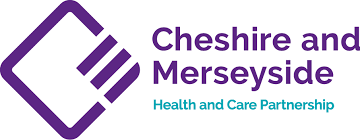 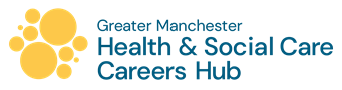 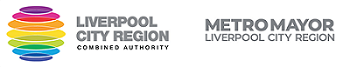 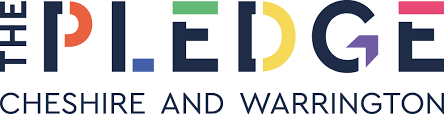 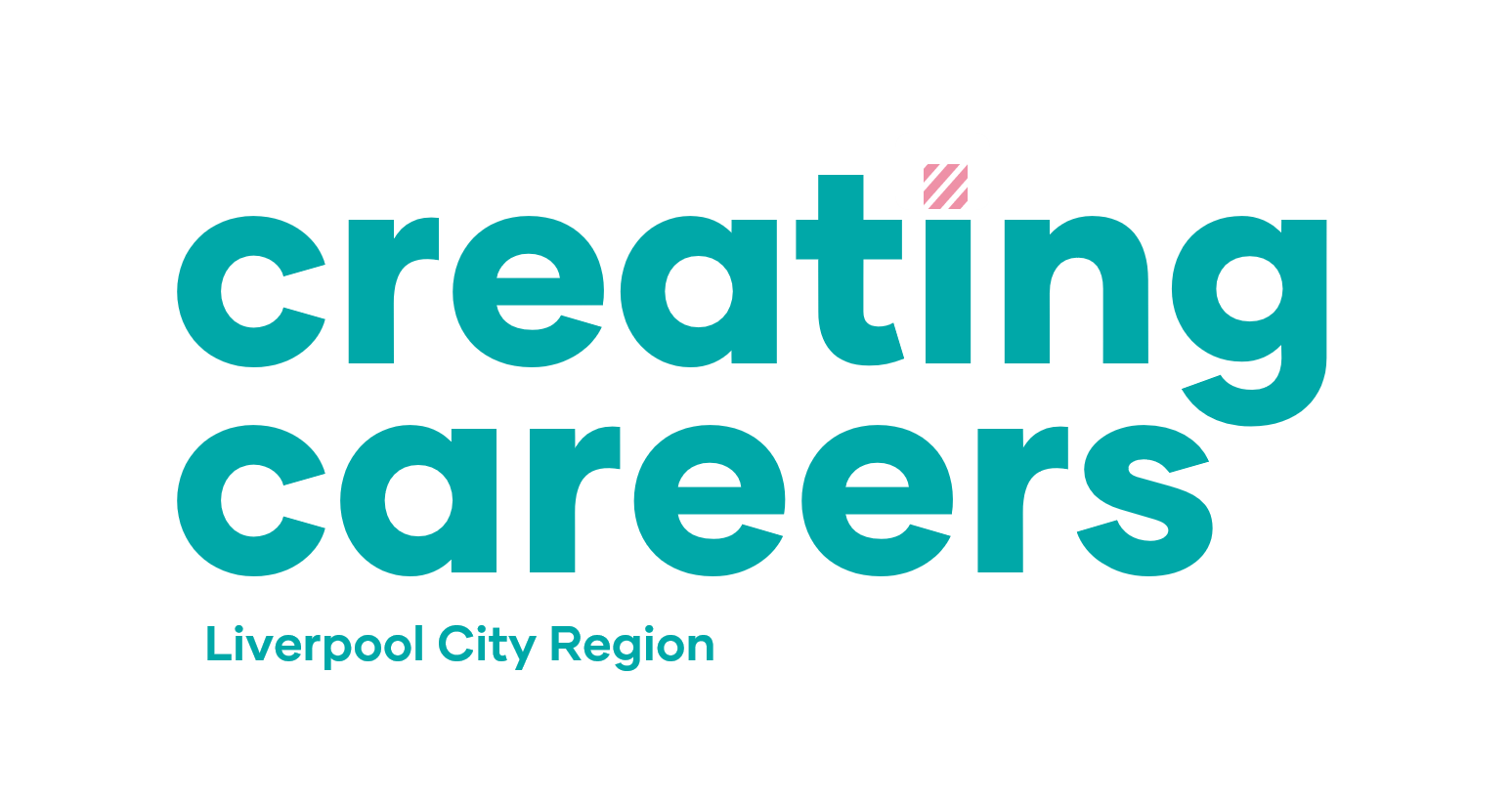 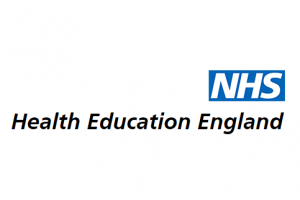 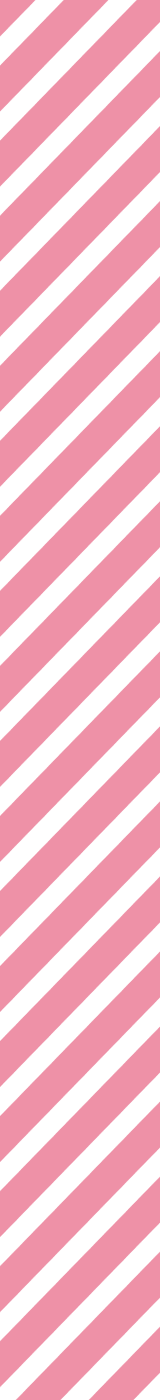 This programme is more than one day…
By joining this webinar, you are now a part of the Creating Careers family. 

This includes The Liverpool City Region Careers Hub, Health Education England, GM Higher, Shaping Futures, NHS Careers NW, Lancashire Future U, Cumbria Hello Future and Cheshire and Warrington’s commitment to sharing opportunities that enable you to train towards a career in health and social care.

You can also independently sign up to Cheshire and Warrington Higher Horizons, Youth Hub by Be More and Cheshire and Warrington Opportunities who can help you to access these webinars and support you going forward.  

Do you have any questions? 
You can ask us about GCSE options, Sixth-Form or College choices and everything university related. Talk to the Shaping Futures team via live chat here or click on any of the above links for your area. 

Creating Careers: Ask Us Anything - Health and Social Care Webinars
Build your health and social care knowledge! Even if you have an interest in one career role, these webinars are an opportunity to see how the 350+ NHS roles interlink to create a world-class health and social care system. 

For more information, please see the next slide.
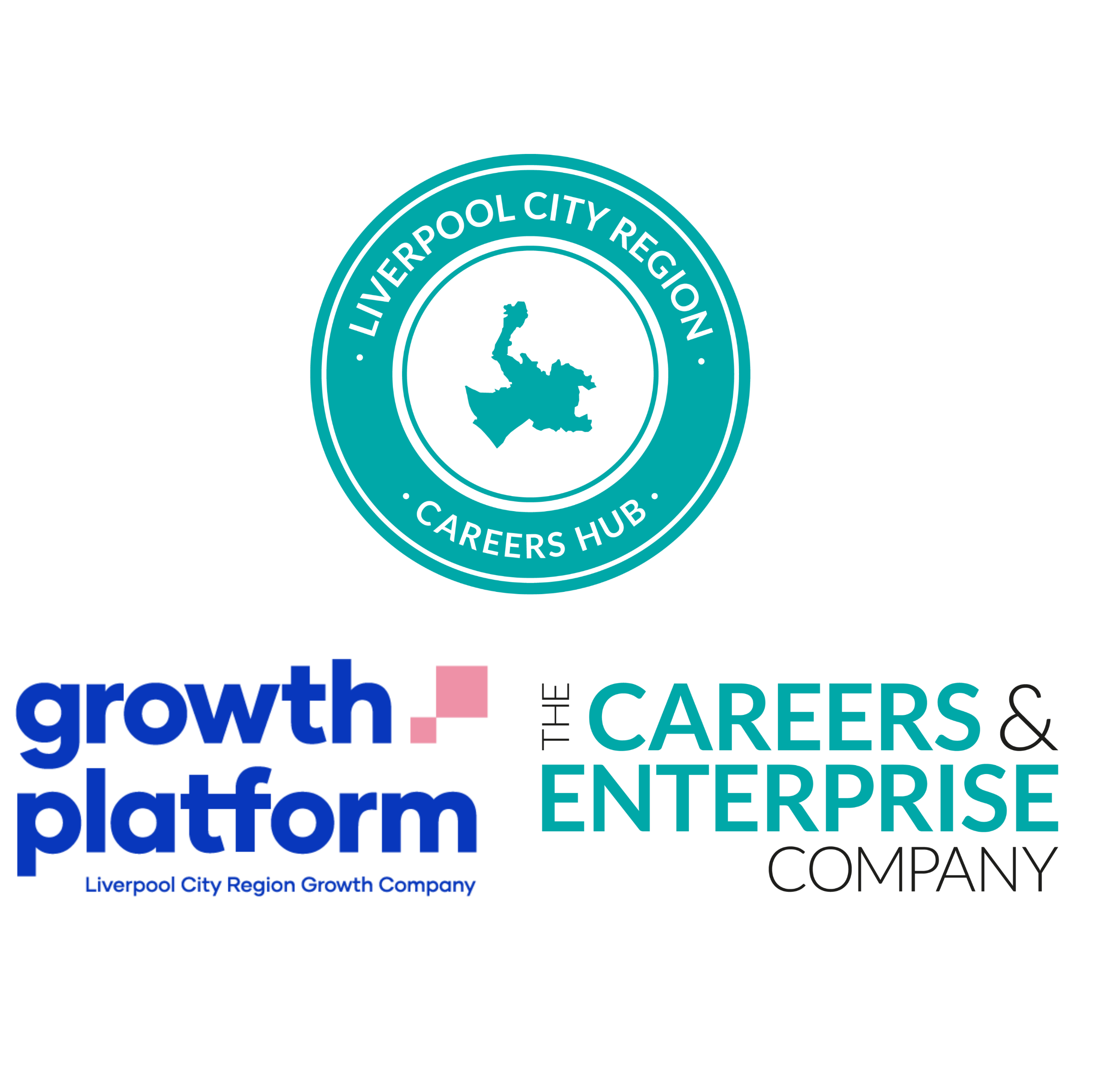 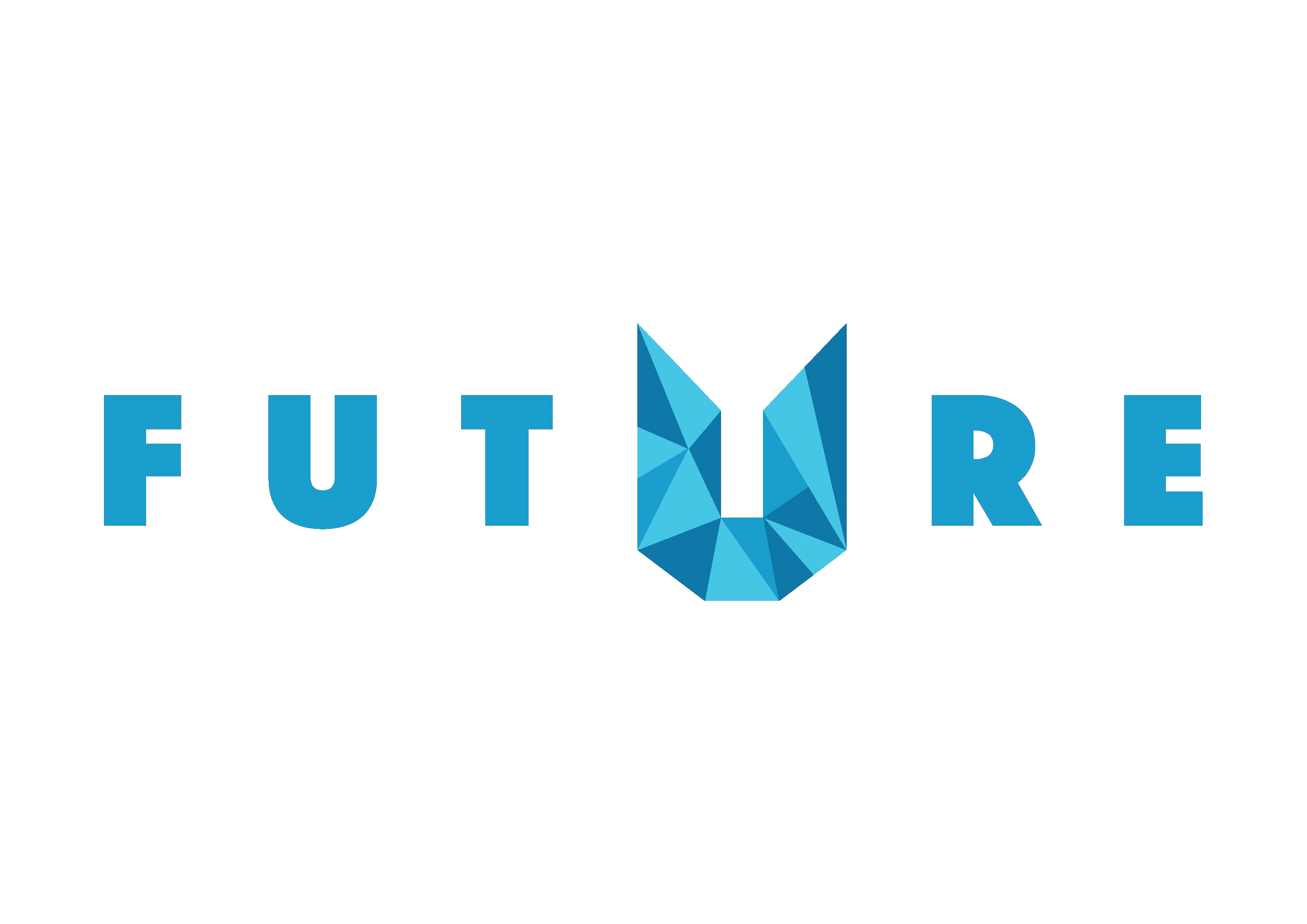 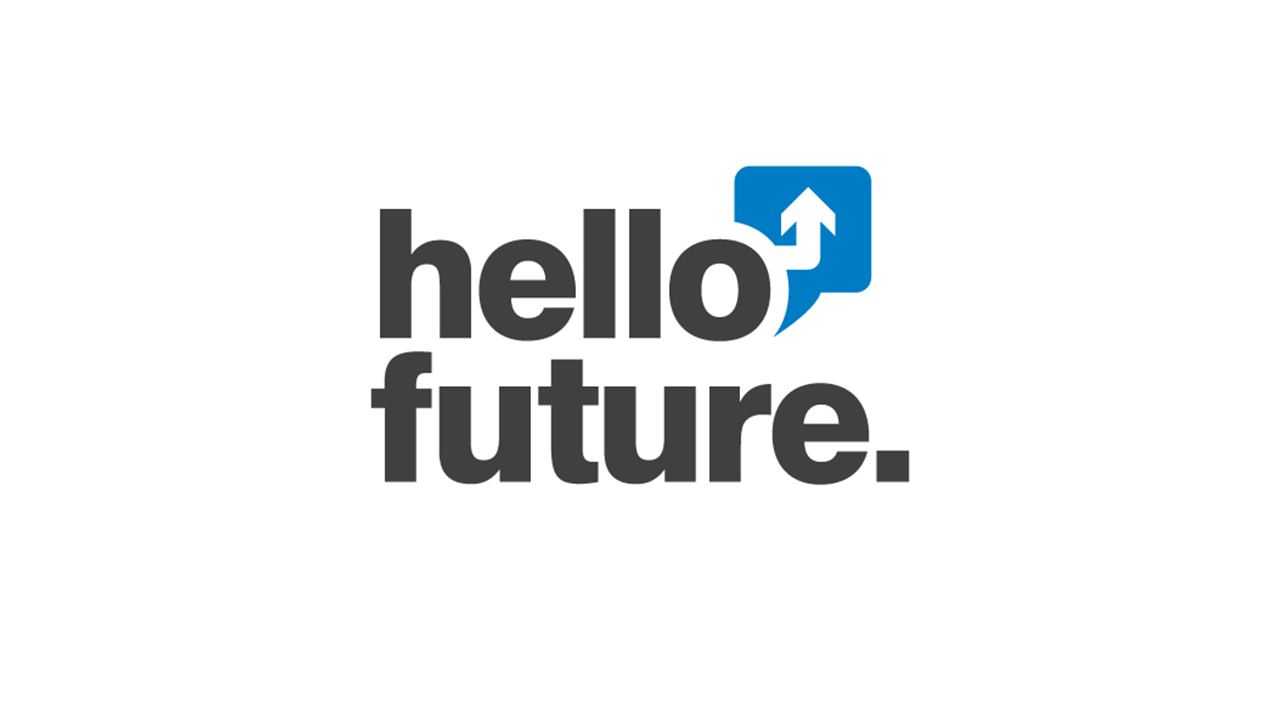 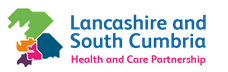 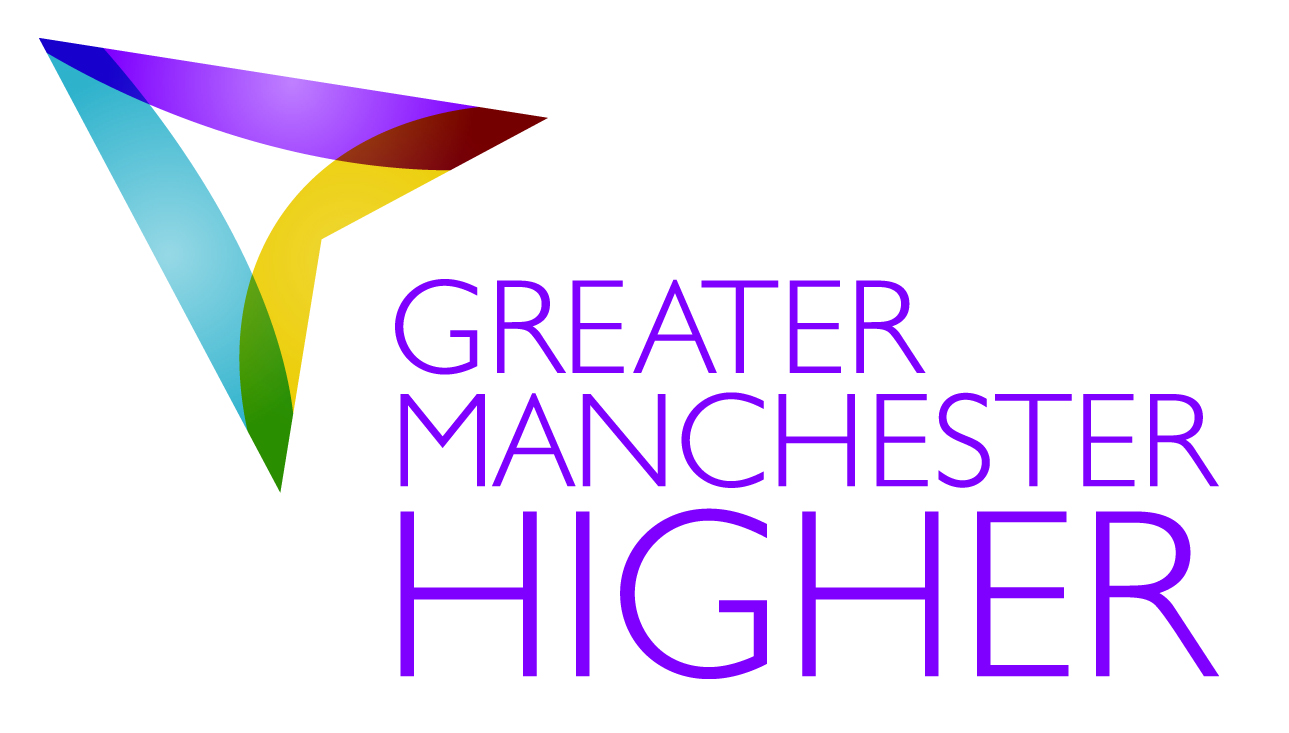 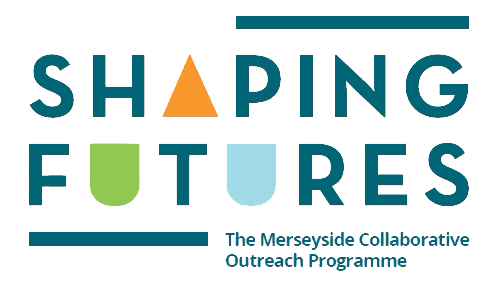 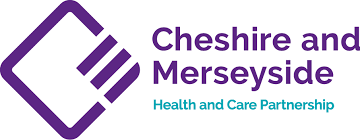 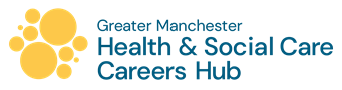 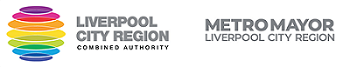 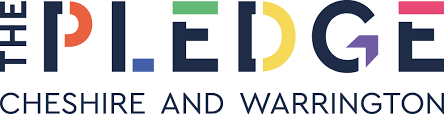 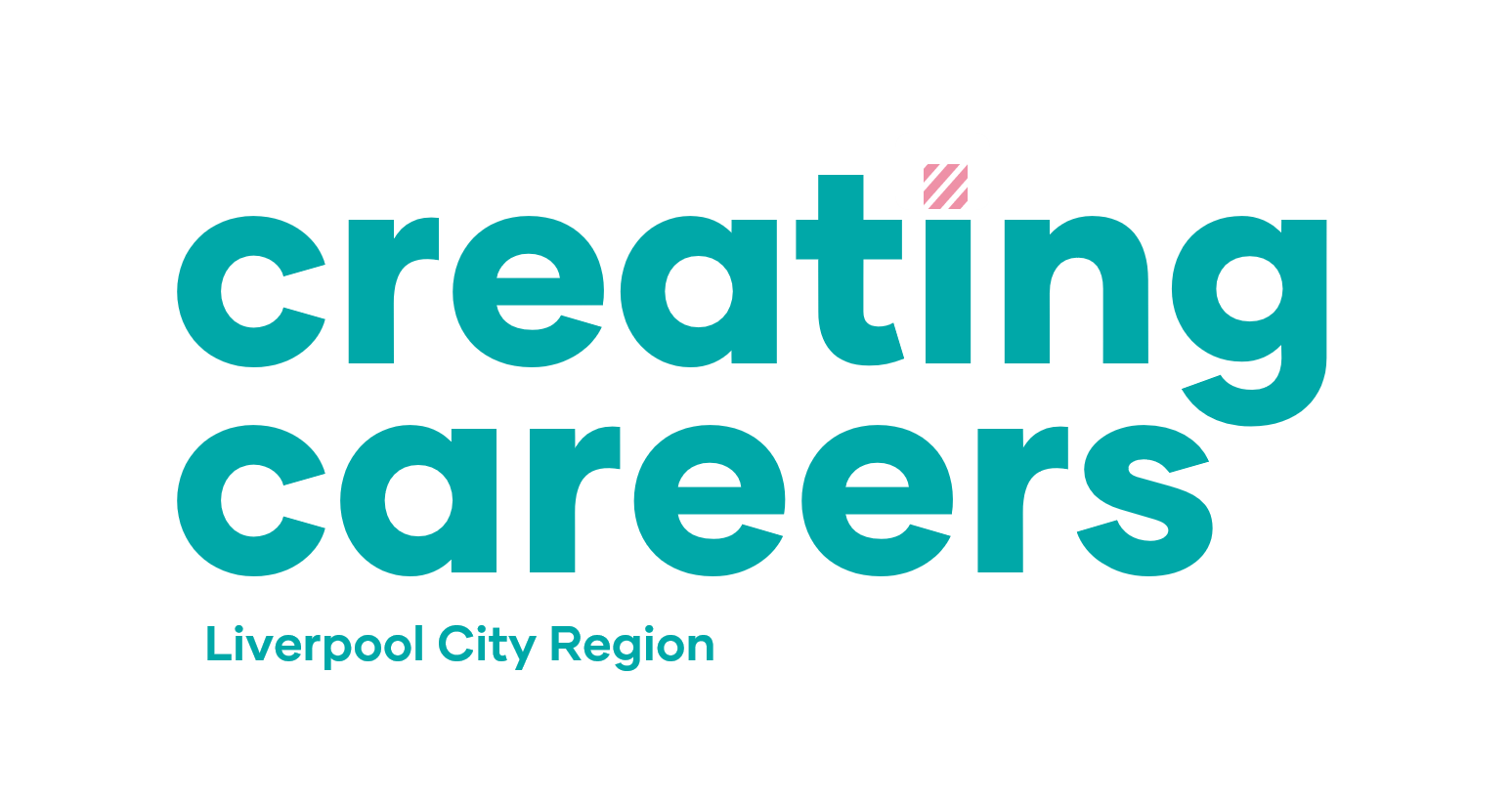 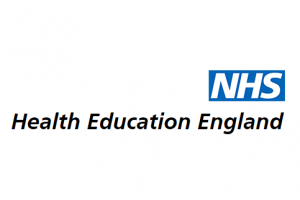 Creating Careers: Ask Us Anything
Health and Social Care Webinars
Season Two
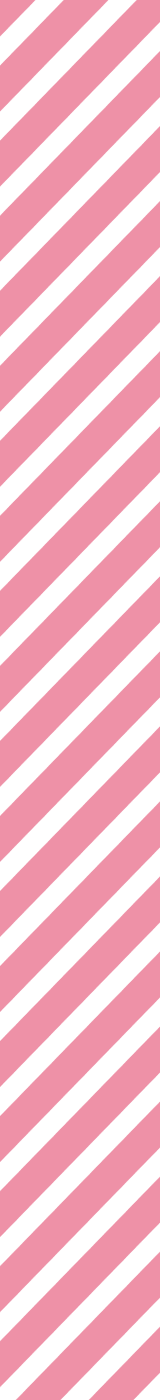 Find out more about the 350+ exciting careers in the NHS here.

Additionally, watch our Creating Careers video series to learn about the interesting health and social care career pathways that Liverpool City Region has to offer.

Don’t forget to check out the pre-work and Creating Careers Roadmap that accompany each episode! 

Follow @LCRCareersEnt for the latest careers updates and events.
Develop your health and social care knowledge and receive free individual careers support across North West England 

Each session is live from 4.30pm - 5.30pm

Year 9-13 students, North West England

Parents, carers and guardians are welcome
Sign up here

Thursday 23rd June:
 Estates and Facilities

 Thursday 7th July: 
Healthcare Science
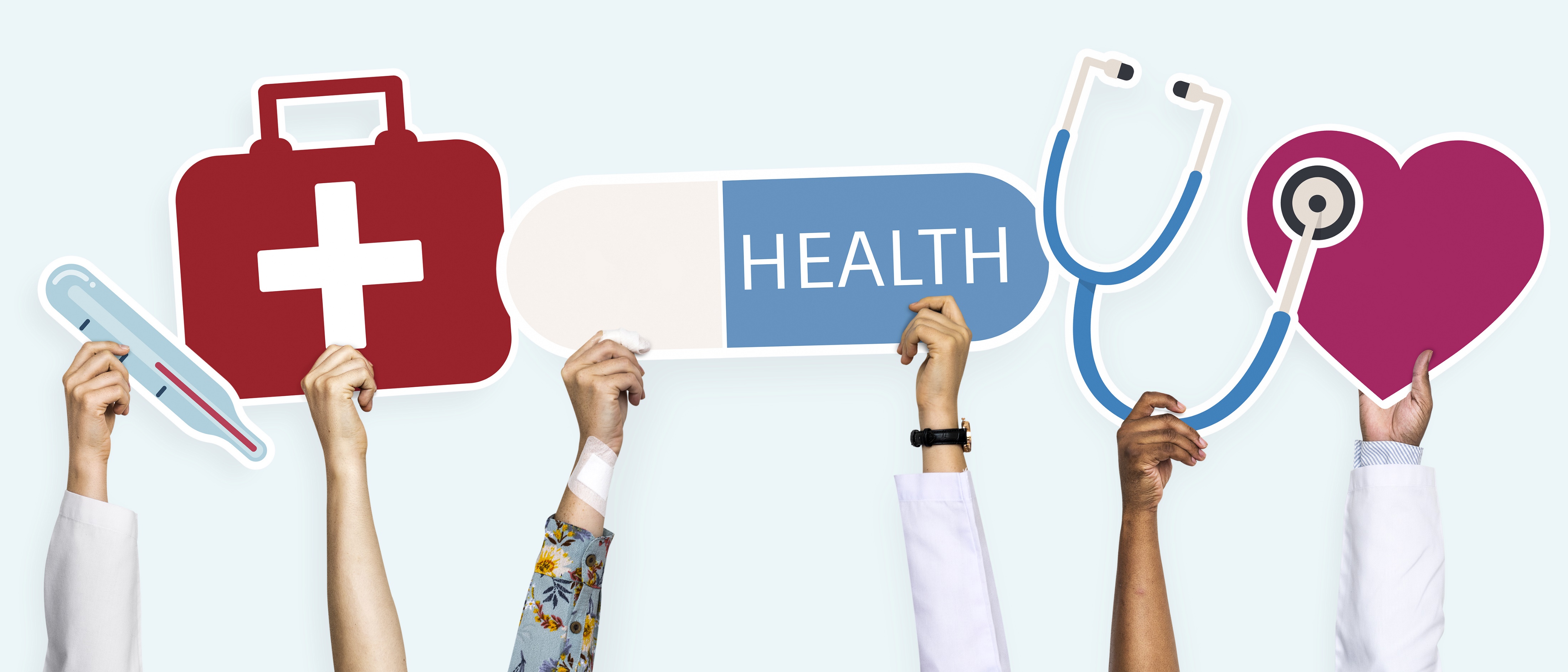 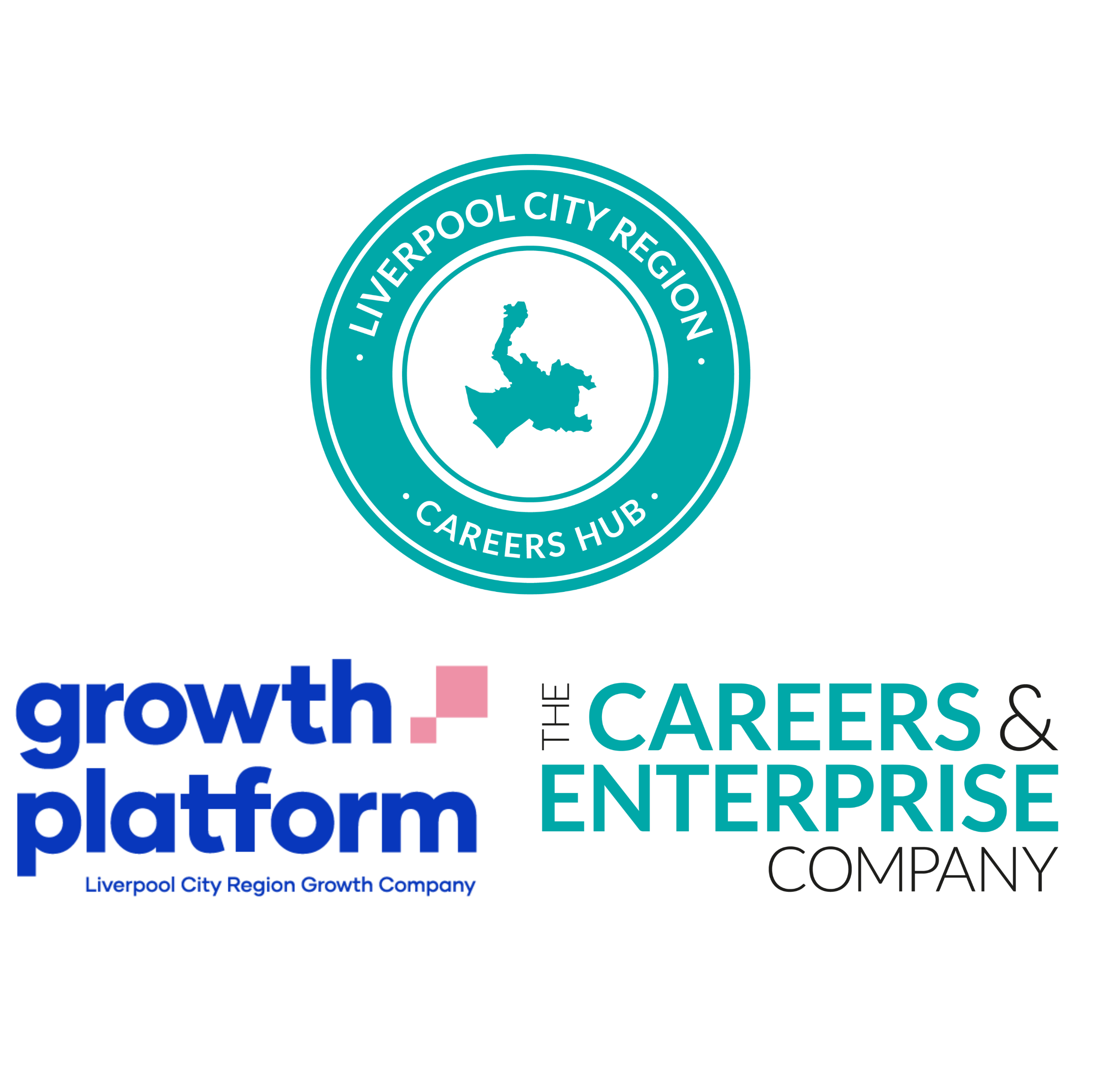 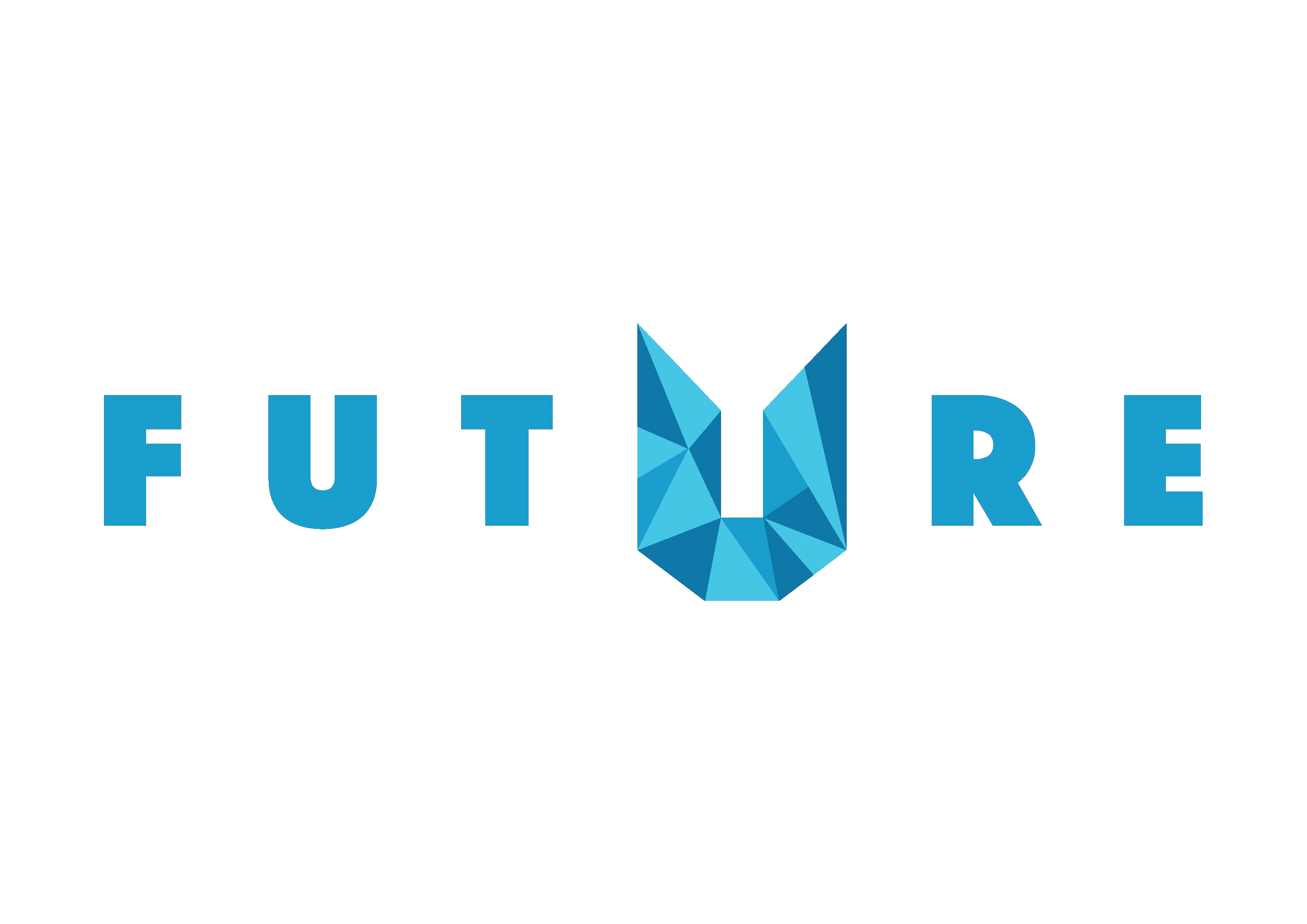 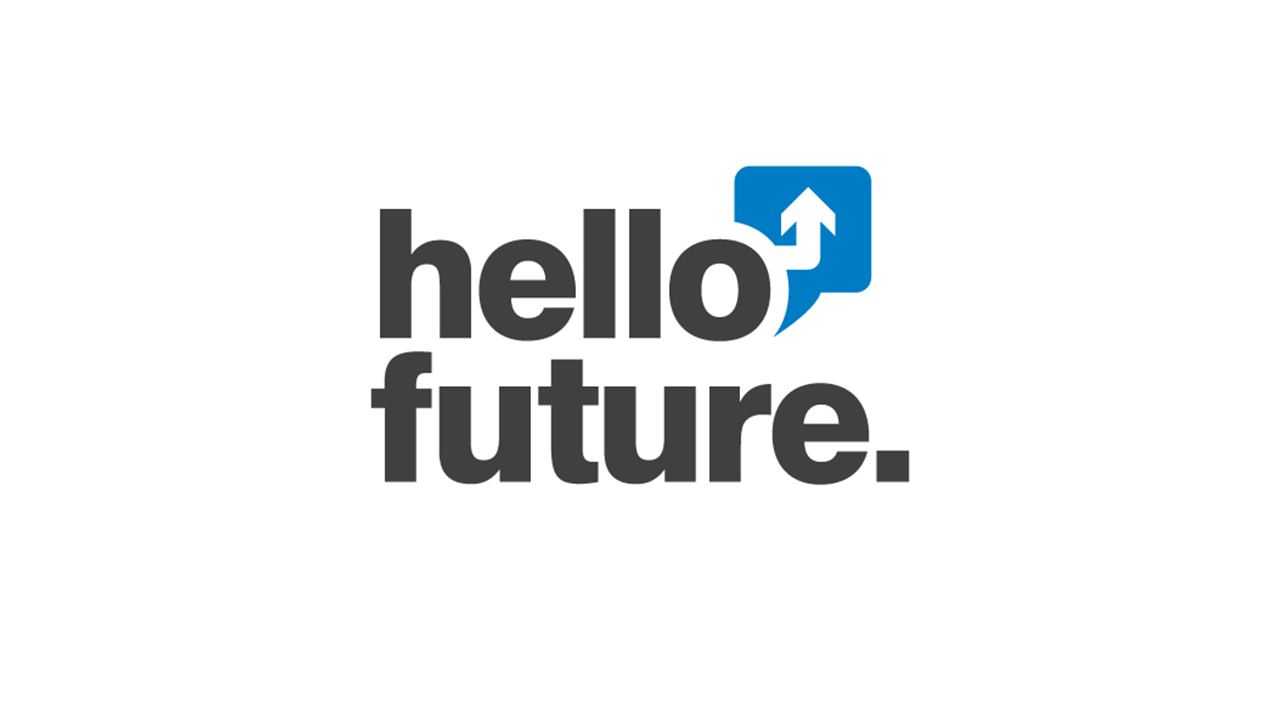 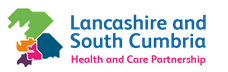 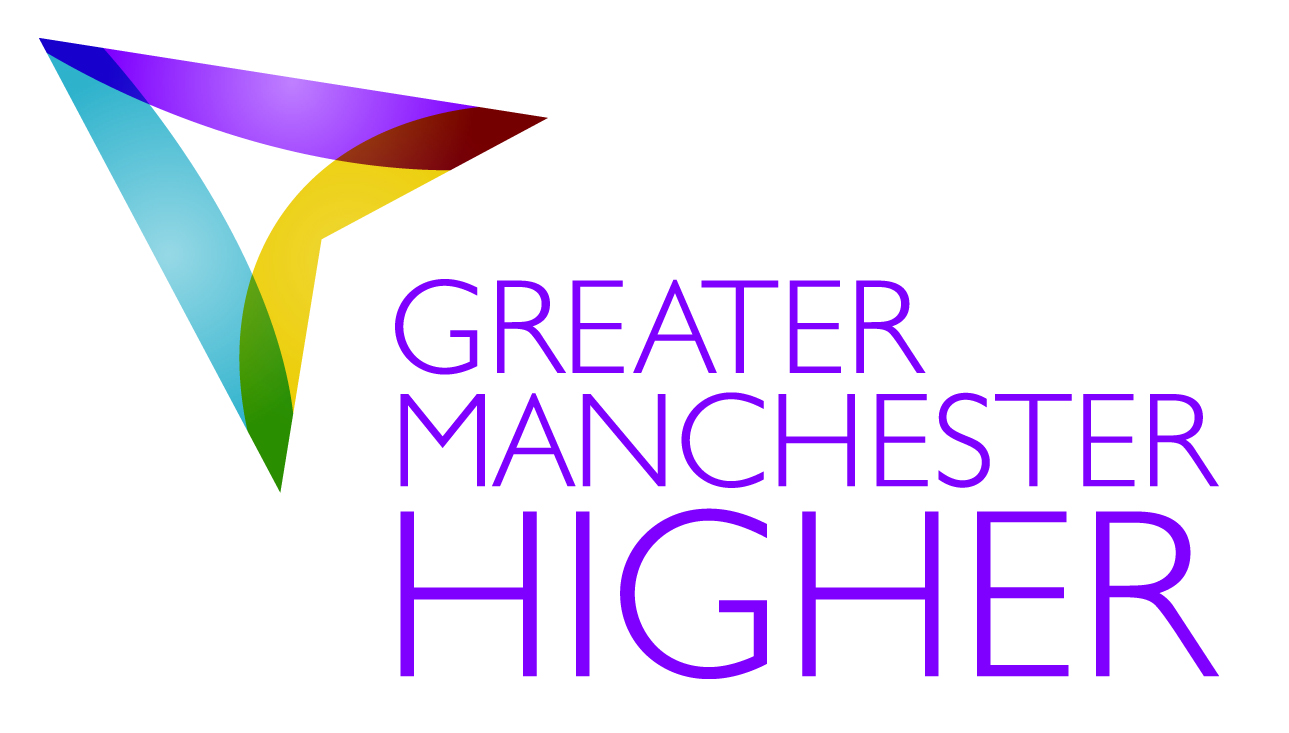 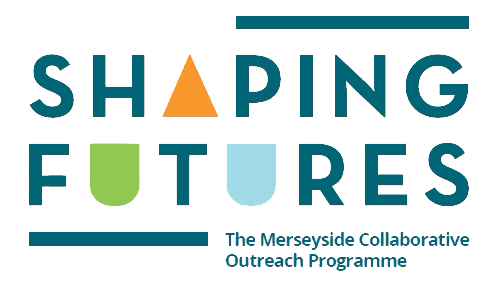 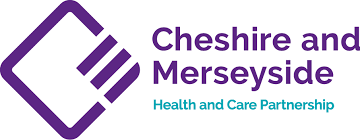 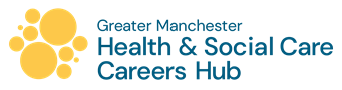 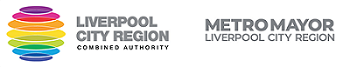 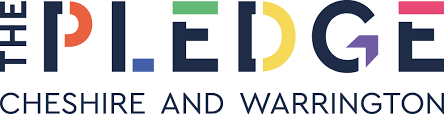